学术简约毕业答辩模板
PROFESSIONAL GENERATION GRADUATION REPORT POWERPOINT TEMPLATE
答辩人：猪七爷
指导老师：猪七爷
目录
01
02
03
04
05
选题的背景与意义
课题研究的思路与方法
课题研究的进展
课题实践的可行性
课题研究的结论
Background And Significance
Ideas And Methods
The Research Progress
The Difficulty Of Practice
The Conclusion Of Study
01
选题的背景与意义
Background And Significance
01
选题的背景与意义
Background And Significance
编辑标题
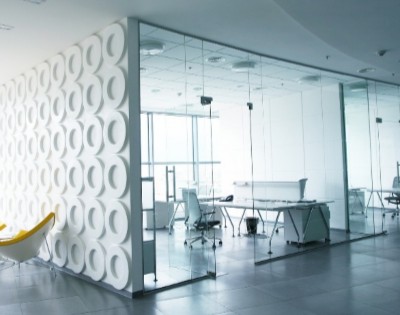 点击文本框即可进行编辑输入相关内容点击文本框即可进行编辑输入相关内容
PowerPoint offers word processing, outlining, drawing, graphing, and presentation management tools all designed to be easy to use and learn.
编辑标题
点击文本框即可进行编辑输入相关内容点击文本框即可进行编辑输入相关内容
PowerPoint offers word processing, outlining, drawing, graphing, and presentation management tools all designed to be easy to use and learn.
01
选题的背景与意义
Background And Significance
编辑标题
编辑标题
编辑标题
编辑标题
点击文本框即可进行编辑输入相关内容点击文本框即可进行编辑输入相关内容
点击文本框即可进行编辑输入相关内容点击文本框即可进行编辑输入相关内容
点击文本框即可进行编辑输入相关内容点击文本框即可进行编辑输入相关内容
点击文本框即可进行编辑输入相关内容点击文本框即可进行编辑输入相关内容
01
选题的背景与意义
Background And Significance
05
text
点击文本框即可进行编辑输入相关内容点击文本框即可进行编辑输入相关内容
04
text
点击文本框即可进行编辑输入相关内容点击文本框即可进行编辑输入相关内容
03
text
点击文本框即可进行编辑输入相关内容点击文本框即可进行编辑输入相关内容
02
text
点击文本框即可进行编辑输入相关内容点击文本框即可进行编辑输入相关内容
01
STEP BY STEP
02
课题研究的思路与方法
Ideas And Methods
课题研究的思路与方法
02
Ideas And Methods
02
04
03
01
点击文本框即可进行编辑输入相关内容
点击文本框即可进行编辑输入相关内容
点击文本框即可进行编辑输入相关内容
点击文本框即可进行编辑输入相关内容
05
06
08
07
点击文本框即可进行编辑输入相关内容
点击文本框即可进行编辑输入相关内容
点击文本框即可进行编辑输入相关内容
点击文本框即可进行编辑输入相关内容
课题研究的思路与方法
02
Ideas And Methods
点击文本框即可进行编辑输入相关内容点击文本框即可进行编辑输入相关内容
点击文本框即可进行编辑输入相关内容点击文本框即可进行编辑输入相关内容
点击文本框即可进行编辑输入相关内容点击文本框即可进行编辑输入相关内容
点击文本框即可进行编辑输入相关内容点击文本框即可进行编辑输入相关内容
点击文本框即可进行编辑输入相关内容点击文本框即可进行编辑输入相关内容
Text here
Text here
Text here
课题研究的思路与方法
02
Ideas And Methods
点击文本框即可进行编辑输入相关内容点击文本框即可进行编辑输入相关内容
点击文本框即可进行编辑输入相关内容点击文本框即可进行编辑输入相关内容
点击文本框即可进行编辑输入相关内容点击文本框即可进行编辑输入相关内容
Text here
Text here
03
课题研究的进展
The Research Progress
03
课题研究的进展
The Research Progress
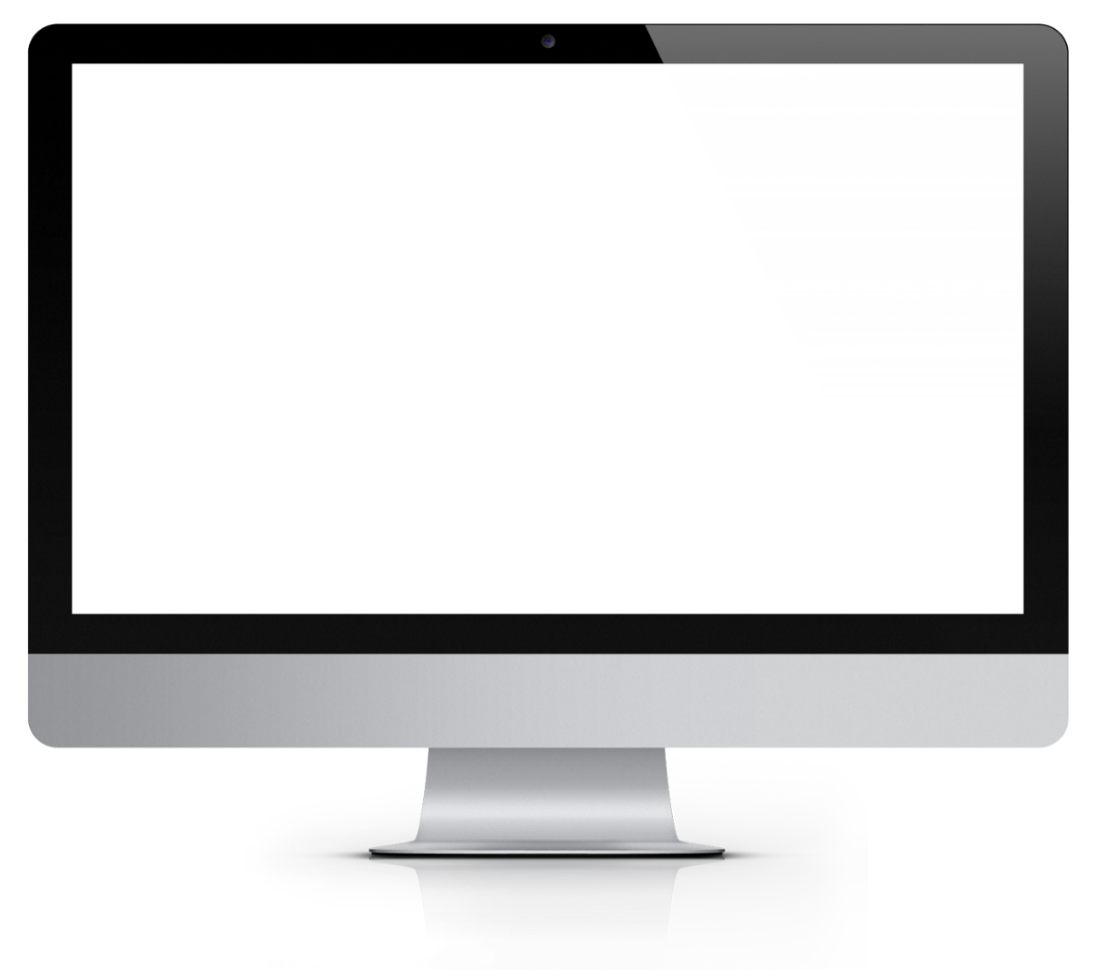 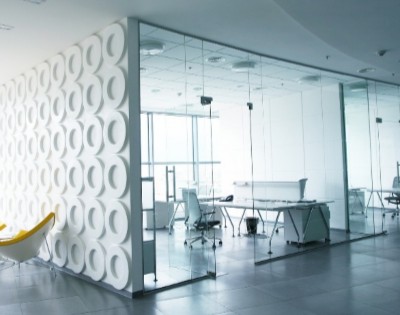 点击文本框即可进行编辑输入相关内容
点击文本框即可进行编辑输入相关内容
点击文本框即可进行编辑输入相关内容
点击文本框即可进行编辑输入相关内容
点击文本框即可进行编辑输入相关内容
点击文本框即可进行编辑输入相关内容
03
课题研究的进展
The Research Progress
1
3
2
点击文本框即可进行编辑输入相关内容点击文本框即可进行编辑输入相关内容
点击文本框即可进行编辑输入相关内容点击文本框即可进行编辑输入相关内容
点击文本框即可进行编辑输入相关内容点击文本框即可进行编辑输入相关内容
03
课题研究的进展
The Research Progress
点击文本框即可进行编辑输入相关内容点击文本框即可进行编辑输入相关内容
点击文本框即可进行编辑输入相关内容点击文本框即可进行编辑输入相关内容
01
03
02
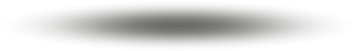 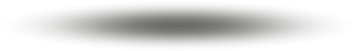 点击文本框即可进行编辑输入相关内容点击文本框即可进行编辑输入相关内容
04
课题实践的可行性
The Difficulty Of Practice
04
课题实践的可行性
The Difficulty Of Practice
C
B
A
D
E
点击文本框即可进行编辑输入相关内容
点击文本框即可进行编辑输入相关内容
点击文本框即可进行编辑输入相关内容
点击文本框即可进行编辑输入相关内容
点击文本框即可进行编辑输入相关内容
04
课题实践的可行性
The Difficulty Of Practice
点击文本框即可进行编辑输入相关内容点击文本框即可进行编辑输入相关内容
点击文本框即可进行编辑输入相关内容点击文本框即可进行编辑输入相关内容
点击文本框即可进行编辑输入相关内容点击文本框即可进行编辑输入相关内容
点击文本框即可进行编辑输入相关内容点击文本框即可进行编辑输入相关内容
05
课题研究的结论
The Conclusion Of Study
05
课题研究的结论
The Conclusion Of Study
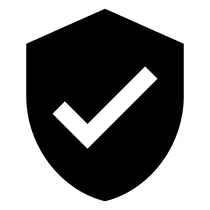 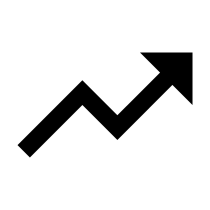 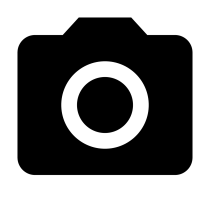 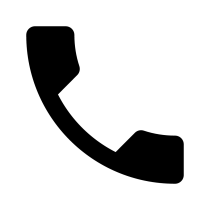 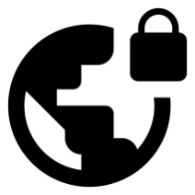 点击文本框即可进行编辑输入相关内容点击文本框即可进行编辑输入相关内容
点击文本框即可进行编辑输入相关内容点击文本框即可进行编辑输入相关内容
点击文本框即可进行编辑输入相关内容点击文本框即可进行编辑输入相关内容
点击文本框即可进行编辑输入相关内容点击文本框即可进行编辑输入相关内容
点击文本框即可进行编辑输入相关内容点击文本框即可进行编辑输入相关内容
THANK YOU
欢迎各位老师指导